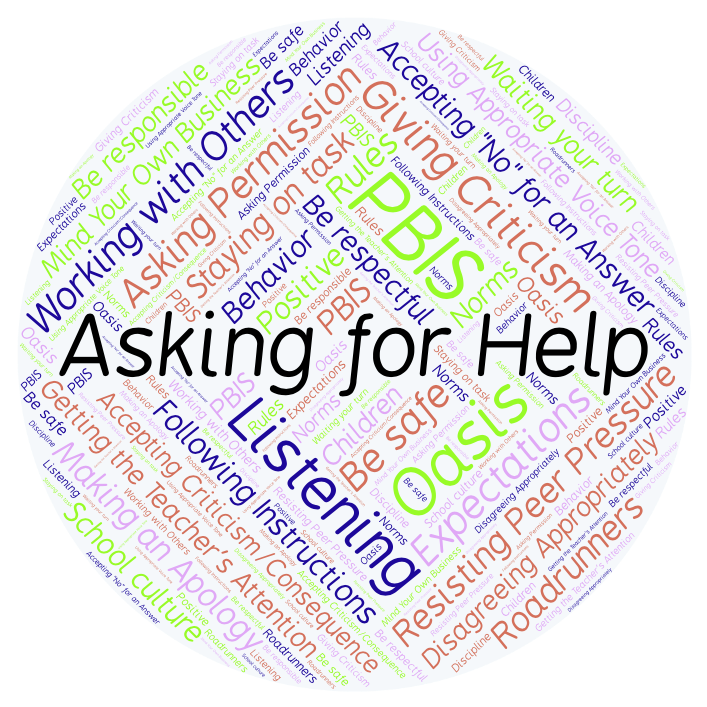 PBIS Social Skills
Day 1
Asking for Help
What are some reasons you might need to ask for help?
To respond to the prompt, scan the QR code to the right from the Padlet app or click here.
Once you have opened the Padlet, click on the plus sign ( + ) in the bottom right hand corner and enter your response.
Look around the Padlet to see what others have said.
Asking for Help
This week we are going to talk about Asking for Help.
Let’s learn the four steps all students must do when asking for help.
Asking for Help
Step 1: Look at the person.
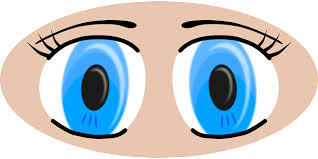 Asking for Help
Step 2: Ask the person if they have time to help you.
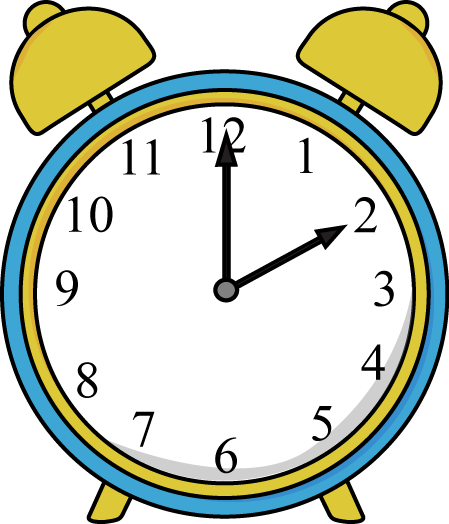 Asking for Help
Step 3: Clearly explain the kind of help you need.
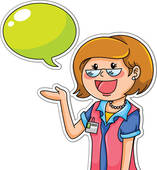 Asking for Help
Step 4: Thank the person for helping you.
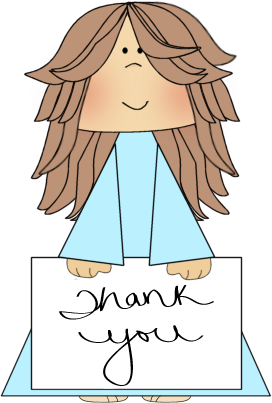 Asking for Help
We will be practicing these steps all week.
When you are able to ask for help, you have a better chance of getting your question answered and doing better on your assignment.
Asking for Help
Project for the Week
Work with your table group to create a brochure about Asking for Help. Consider creating it in Word or Pages using a brochure template.
Be sure to include: 
Descriptions of the four steps you learned for Resisting Peer Pressure and why they are important.
An illustration related to each step.
A personal connection related to each step.
Present the brochure to your class.